49-2
These materials are by the Kongki Ka Project and are made available to you under the terms of the Creative Commons Attribution ShareAlike license 4.0.
You have permission to share and redistribute these materials in any format and to make reasonable revisions and adaptations of this translation, provided that:
You include the above licence and source information.
If you redistribute these materials or create derivatives, you must distribute your contributions under the same license as the original.
 
The Holy Bible, Berean Standard Bible, BSB is produced in cooperation with Bible Hub, Discovery Bible, OpenBible.com, and the Berean Bible Translation Committee. This text of God's Word has been dedicated to the public domain.
 
Tibetan text is from the The Holy Bible in Modern Literary Tibetan, New Tibetan Bible translation.
This translation is made available under the terms of the Creative Commons Attribution-NonCommercial-NoDerivatives 4.0 International license.
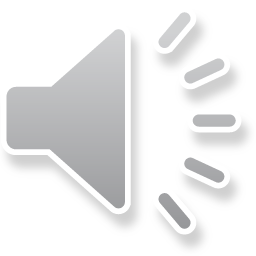 [Speaker Notes: Ch
49 Cornelius
1. Peter Heals Aeneas – Acts 9:32-35 (Left Top)
2. Tabitha raised – Acts 9:36-43 (Right Top)
3. Cornelius has a vision – Acts 10:1-8 (Right Bottom)
4. Peter’s vision – Acts 10:9-23 (Left Bottom and Center)
5. Cornelius Believes– Acts 10:24 – 11:18 (Left Center)]
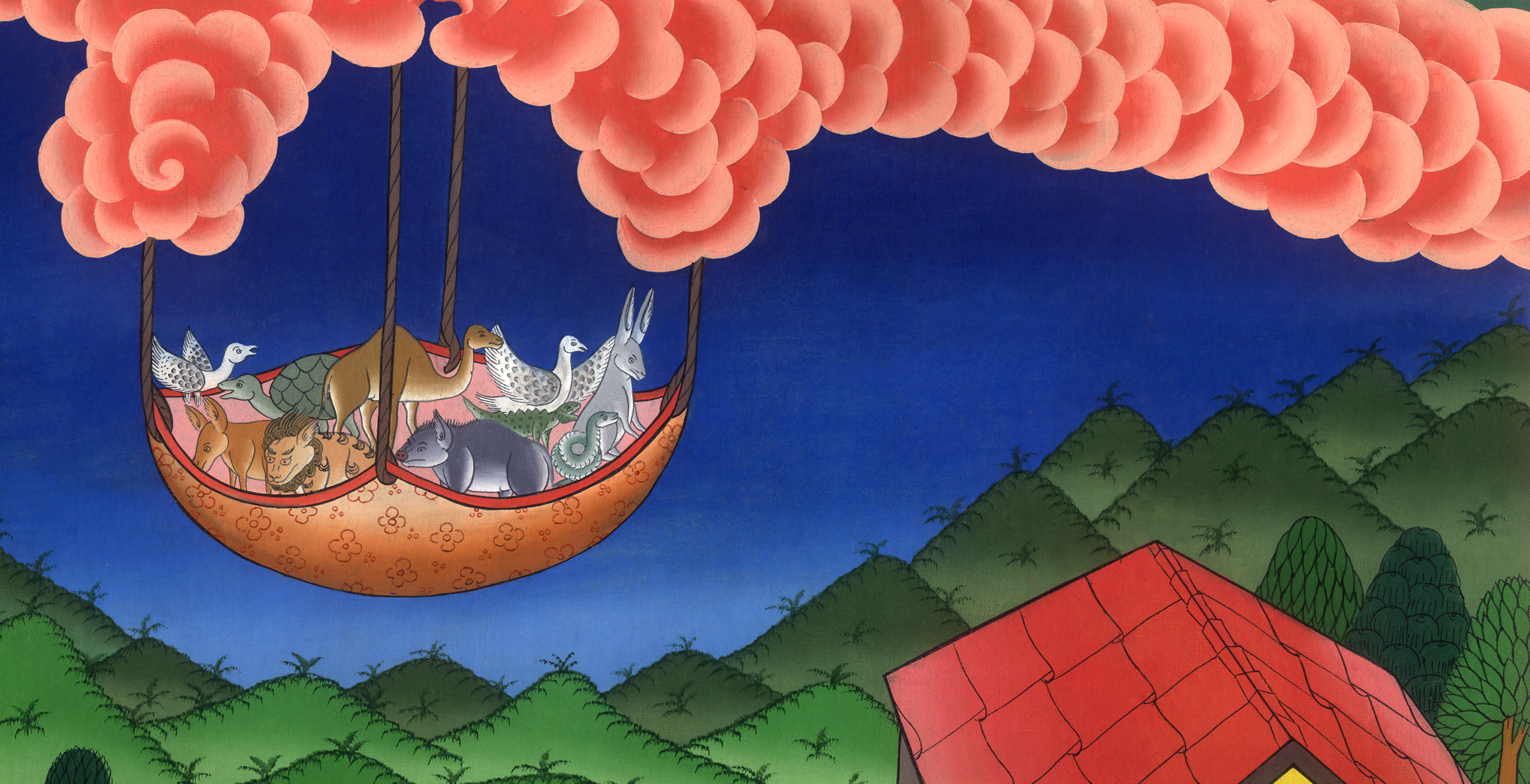 མཛད་འཕྲིན 10
སྐུ་ཚབ་པེ་ཏྲོ་དང་བརྒྱ་དཔོན་ཀོར་ནེ་ལི་ཡཱུའི་སྐོར།
མཛད་འཕྲིན 10
སྐུ་ཚབ་པེ་ཏྲོ་དང་བརྒྱ་དཔོན་ཀོར་ནེ་ལི་ཡཱུའི་སྐོར།
Cornelius and Peter’s visions – Acts 10:1-23
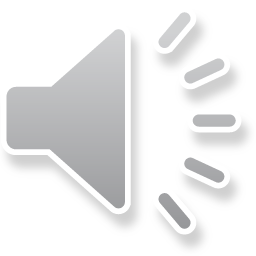 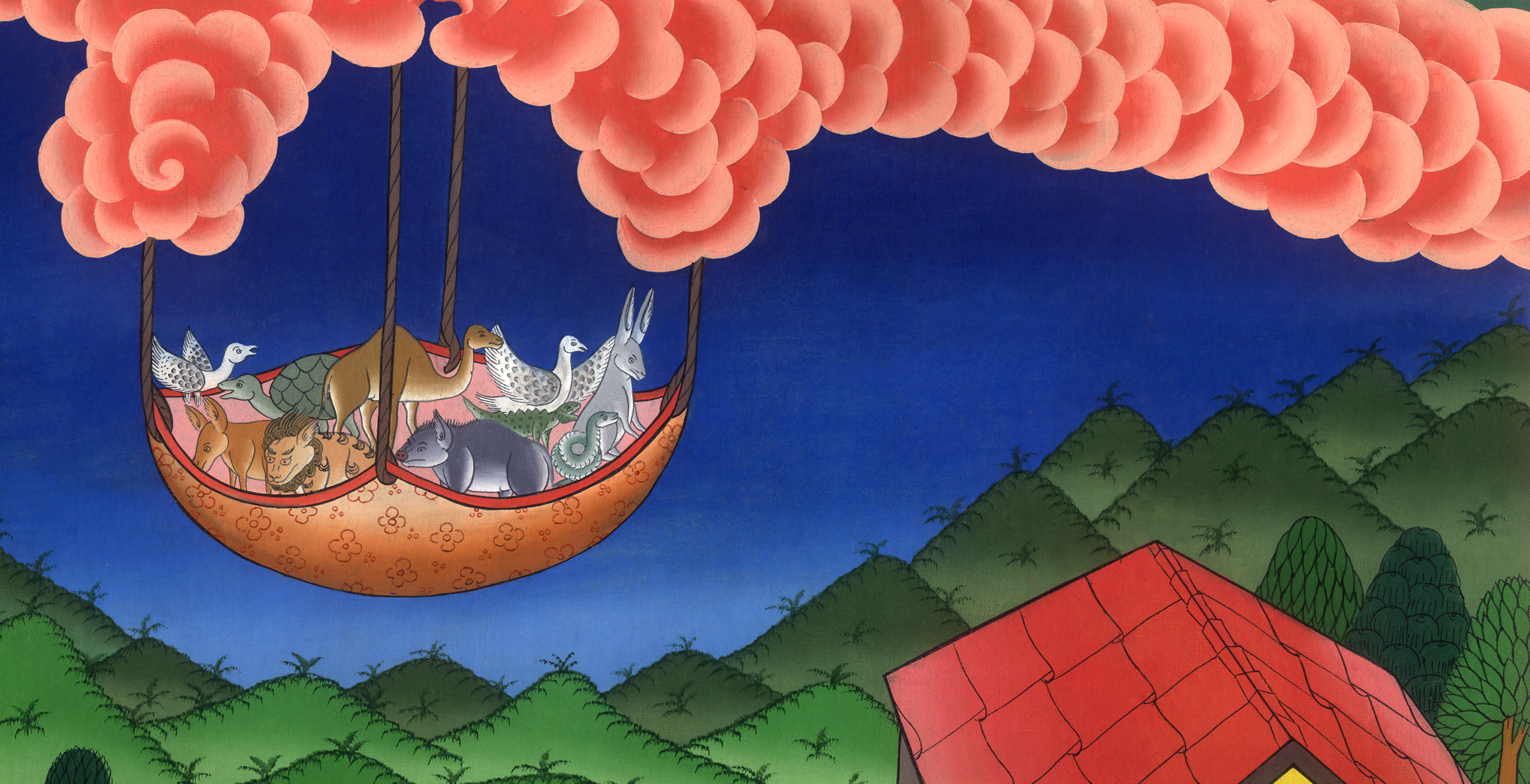 མཛད་འཕྲིན 10
སྐུ་ཚབ་པེ་ཏྲོ་དང་བརྒྱ་དཔོན་ཀོར་ནེ་ལི་ཡཱུའི་སྐོར།
This work is licensed under a Creative Commons Attribution-ShareAlike 4.0 International License
1དེ་ཡང་ཀེ་སར་ཡཱ་ཞེས་པར་ཨི་ཏ་ལི་དཔུང་ཁག་གི་བརྒྱ་དཔོན་མིང་ལ་ཀོར་ནེ་ལིའུ་ཞེས་པ་ཞིག་ཡོད༌དེ།
1At Caesarea there was a man named Cornelius, a centurion in what was called the Italian Regiment.
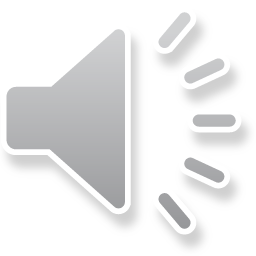 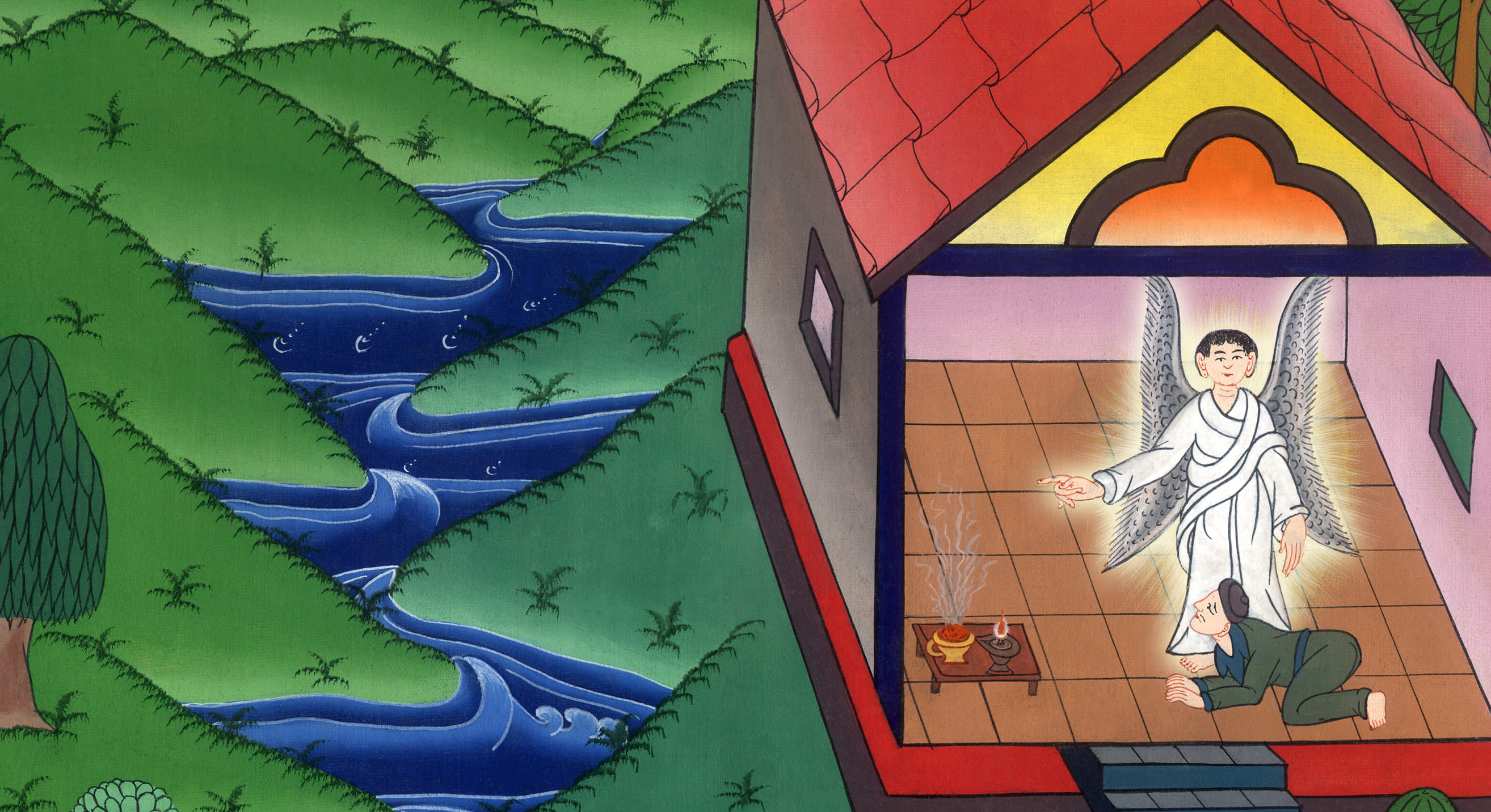 མཛད་འཕྲིན 10:1
2ཁོ་ནི་དད་མོས་ཡོད་པ་ཞིག་ཡིན༌ལ། ཁོ་དང་བཟའ་མི་ཐམས་ཅད་ཀྱང་དཀོན་མཆོག་ལ་དད་གུས་ཆེ༌བས། མི་རྣམས་ལ་སྦྱིན་པ་མང་པོ་བཏང་བ་དང་དུས་རྟག་ཏུ་དཀོན་མཆོག་ལ་གསོལ་བ་བཏབ་བོ།།
2He and all his household were devout and God-fearing. He gave generously to the people and prayed to God regularly.
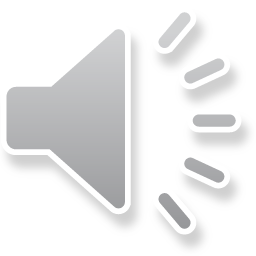 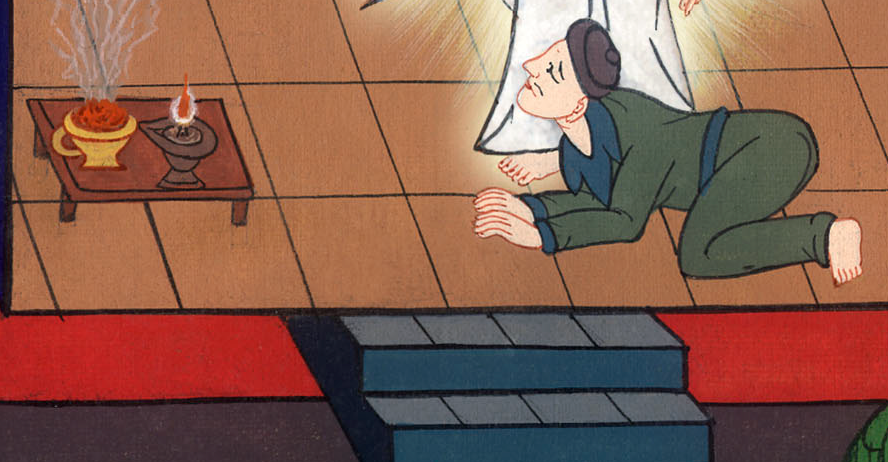 མཛད་འཕྲིན 10:2
3དེ་ཡང་ཉིན་ཞིག་གི་ཕྱི་དྲོའི་ཆུ་ཚོད་གསུམ་ཡས་མས་སུ་ཁོ་ལ་ཞལ་གཟིགས་གནང་ནས། དཀོན་མཆོག་གི་ཕོ་ཉ་ཞིག་རང་གི་གམ་དུ་ཕེབས་པ་གསལ་པོར་མཐོང་བ་དང་ཕོ་ཉས་ཀོར་ནེ་ལིའུ་ཞེས་བོས།
3One day at about the ninth hour (3 o’ clock in the afternoon), he had a clear vision of an angel of God who came to him and said, “Cornelius!”
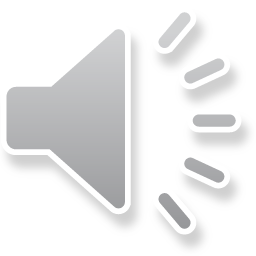 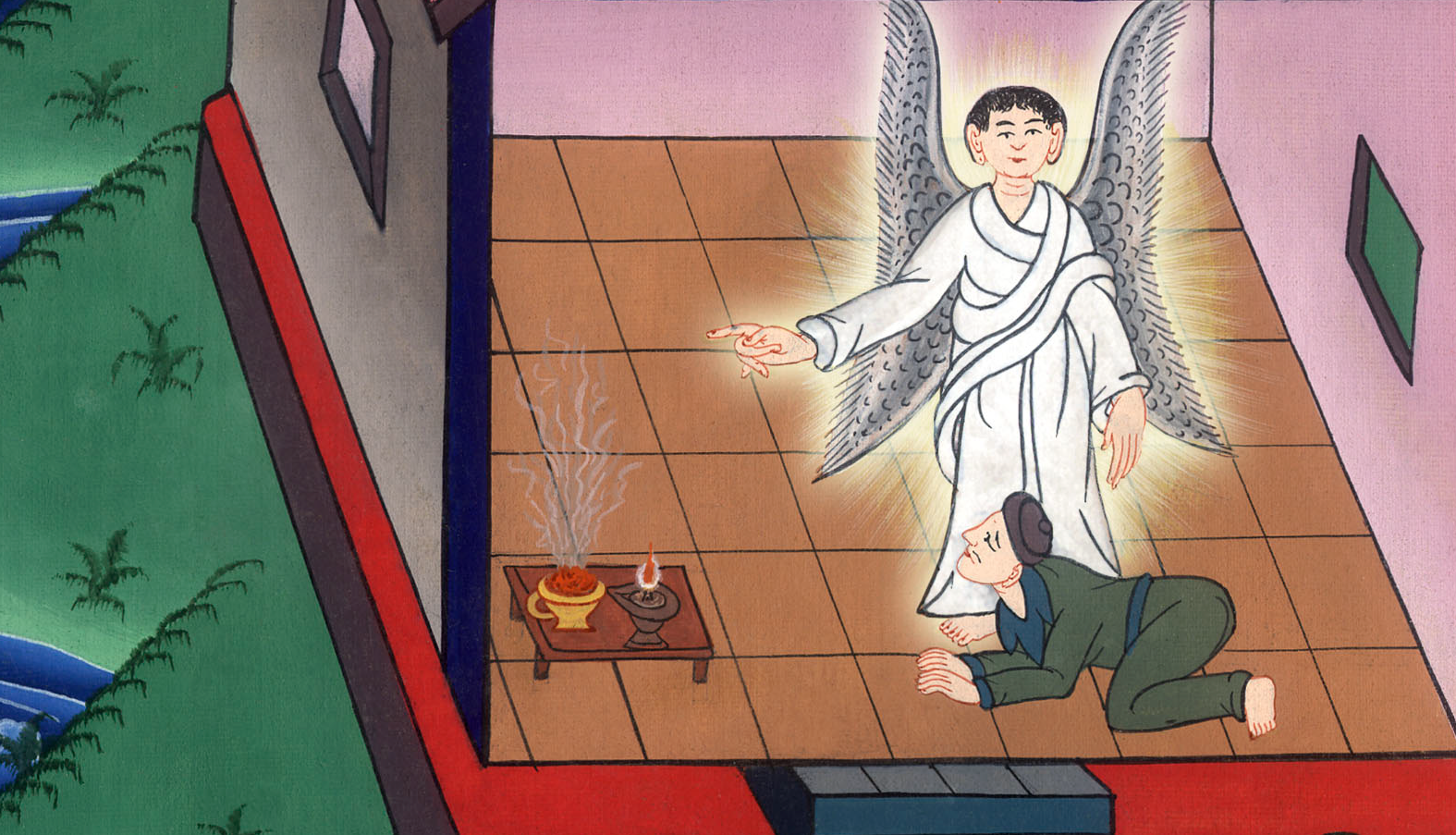 མཛད་འཕྲིན 10:3
4དེ་ནས་ཁོས་མིག་ཅེ་རེར་ཕོ་ཉ་ལ་བལྟས་ཤིང་དངངས་སྐྲག༌ངང༌། ཇོ་བོ༌ལགས། དོན་ཅི་ཡོད་ཅེས་ཞུས་པ༌ལ། ཕོ་ཉ་ན༌རེ། ཁྱོད་ཀྱི་གསོལ་འདེབས་དང་སྦྱིན་པ་ནི་དཀོན་མཆོག་གི་དྲུང་དུ་དྲན་རྟེན་བཞིན་དུ་སླེབས༌འདུག
4Cornelius stared at him in fear and asked, “What is it, Lord?”
The angel answered, “Your prayers and gifts to the poor have ascended as a memorial offering before God.
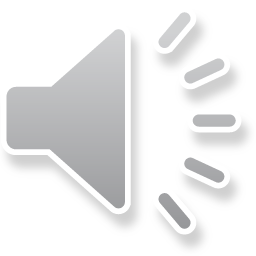 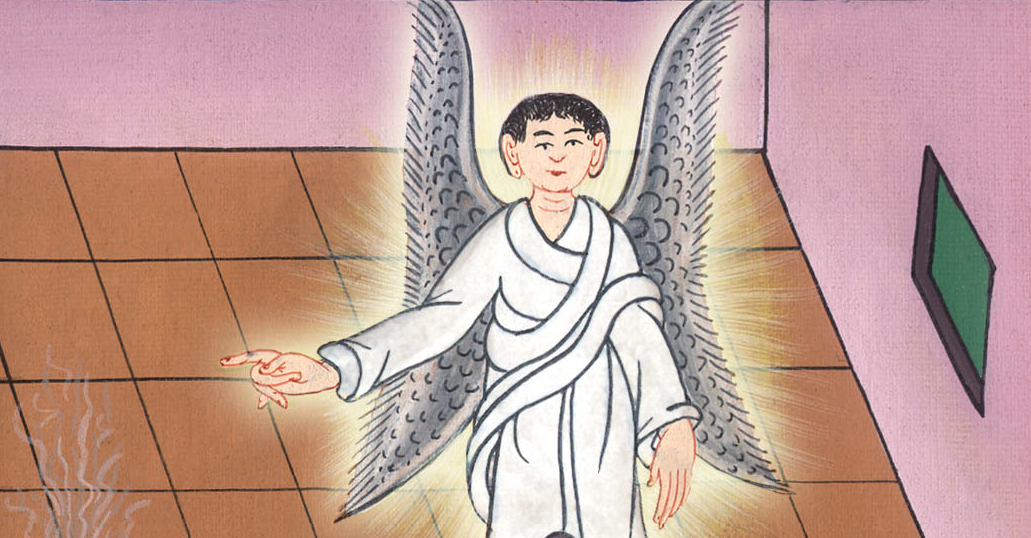 མཛད་འཕྲིན 10:4
5ད་ལྟ་ཁྱོད་ཀྱིས་ཡོ་ཕཱ་རུ་མི་མངགས་ཏེ་པེ་ཏྲོ་ཞེས་ཀྱང་འབོད་པའི་སི་མོན་གདན་དྲོངས༌ཤིག 6ཁོ་རང་ནི་རྒྱ་མཚོའི་འགྲམ་དུ་གནས་པའི་ཀོ་བཟོ་བ་སི་མོན་གྱི་ཁྱིམ་དུ་བཞུགས་པ་ཡིན་ཞེས་གསུངས་པ༌དང༌།
5Now send men to Joppa to call for a man named Simon who is called Peter. 6He is staying with Simon the tanner, whose house is by the sea.”
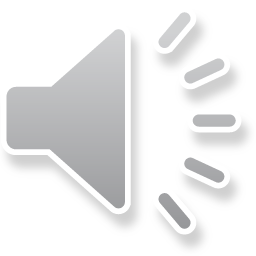 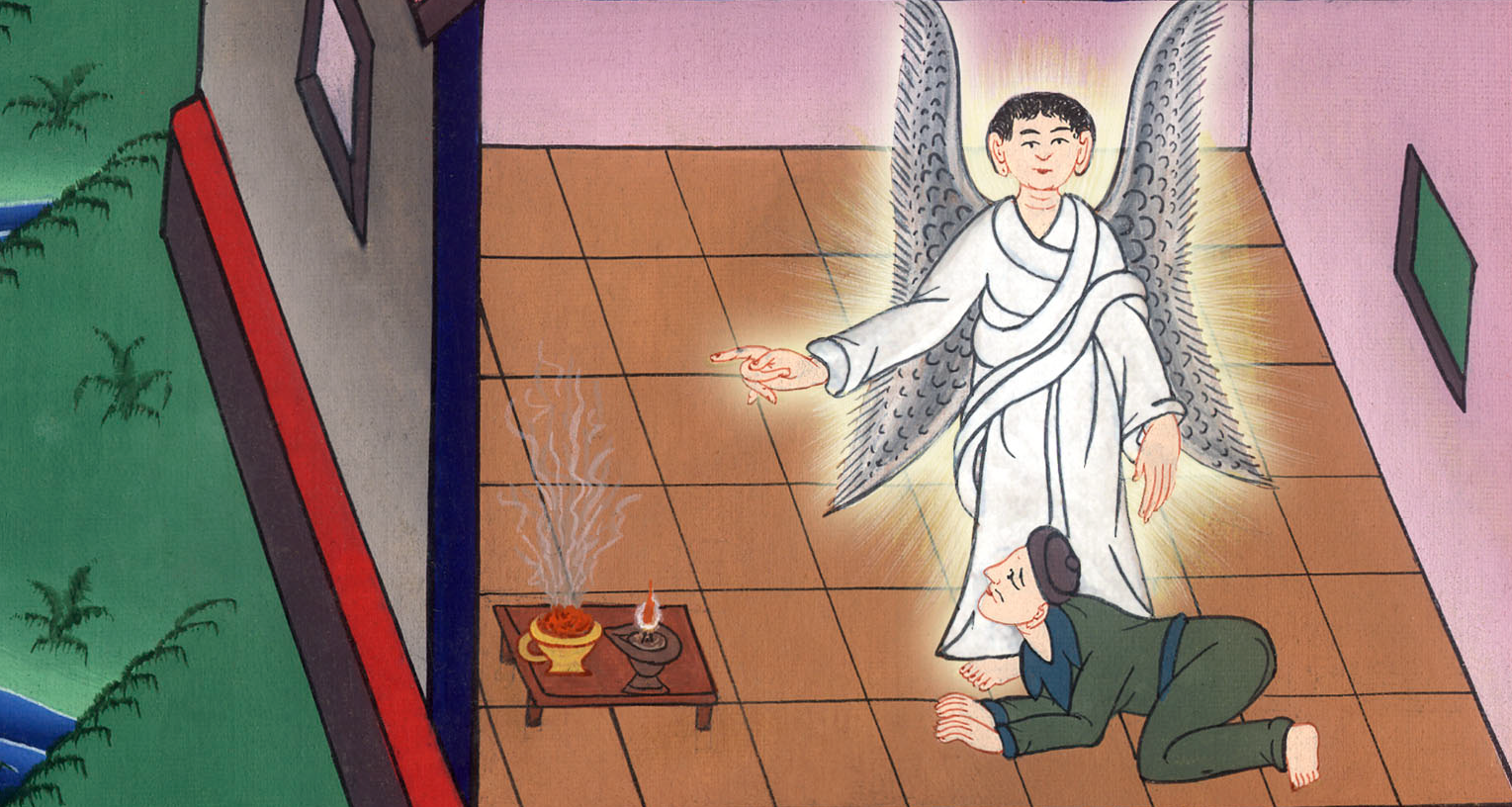 མཛད་འཕྲིན 10:5,6
7ཁོ་ལ་གཏམ་གླེང་བའི་ཕོ་ཉ་ཕྱིར་ཕེབས༌རྗེས། ཁོས་རང་ཁྱིམ་གྱི་ཞབས་ཕྱི་པ་གཉིས་དང་རྟག་ཏུ་རང་གི་མདུན་དུ་སྡོད་པའི་དམག་མི་རྣམས་ལས་དད་མོས་ཡོད་པ་ཞིག་བོས༌ཏེ། 8དོན་དེ་ཐམས་ཅད་ཁོ་རྣམས་ལ་བཤད་པ་དང་ཡོ་ཕཱ་རུ་མངགས༌སོ།།
7When the angel who spoke to him had gone, Cornelius called two of his servants and a devout soldier from among his attendants. 8He explained what had happened and sent them to Joppa.
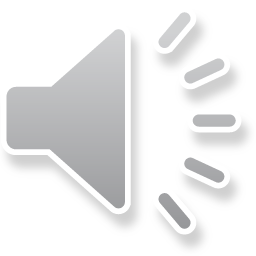 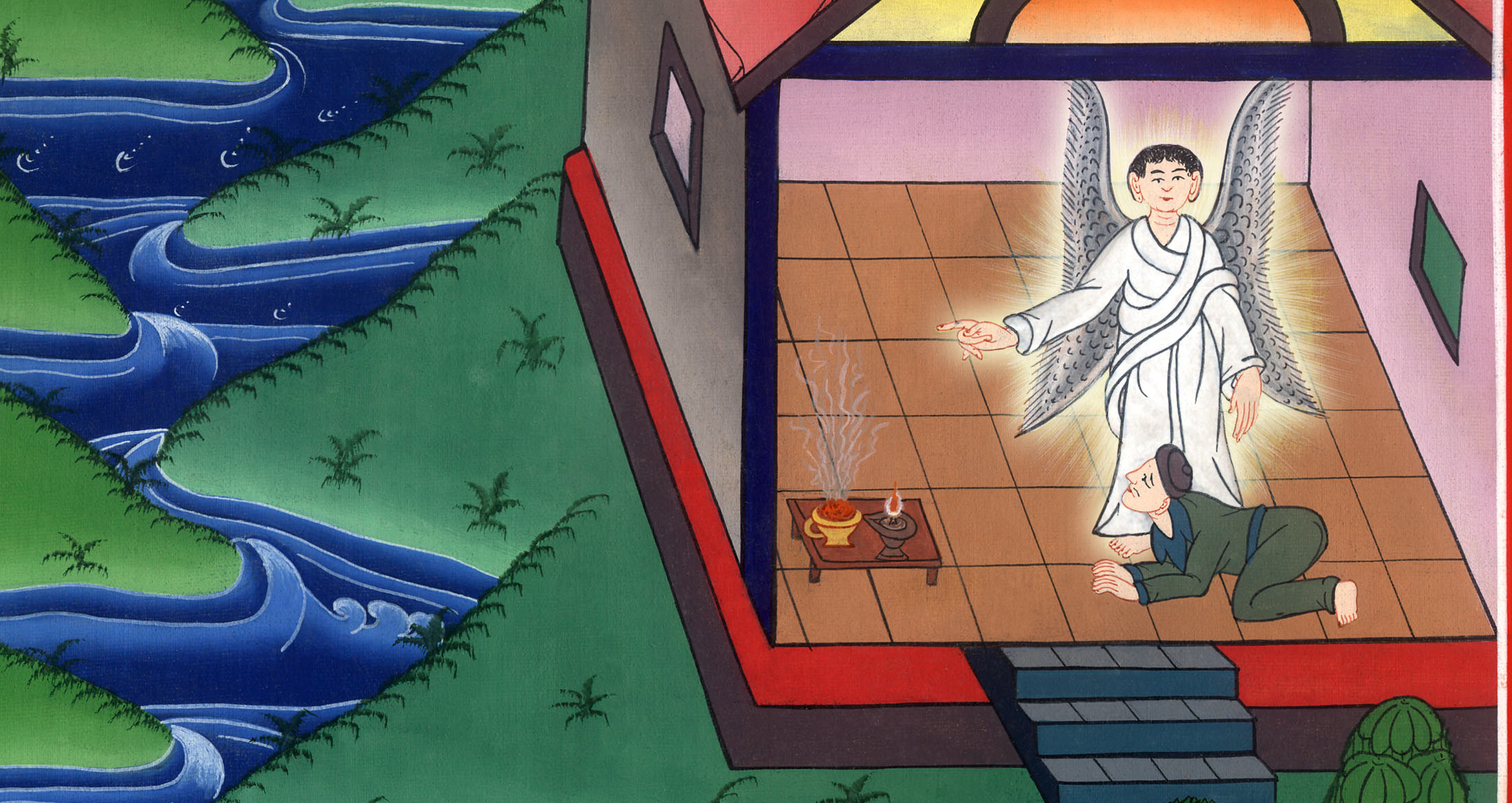 མཛད་འཕྲིན 10:7,8
9དེའི་ཕྱི༌ཉིན། ཁོ་རྣམས་ལམ་དུ་ཆས་ཤིང་ཡོ་ཕཱ་གྲོང་ཁྱེར་དང་ཉེ་བར་སླེབས་པ༌དང༌། ཉིན་གུང་ཙམ་གྱི་དུས༌སུ། པེ་ཏྲོ་ཁང་ཐོག་ཏུ་གསོལ་བ་འདེབས་སུ་སོང་བ༌དང༌།
9The next day at about the sixth hour (noon), as the men were approaching the city on their journey, Peter went up on the roof to pray.
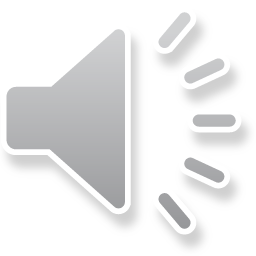 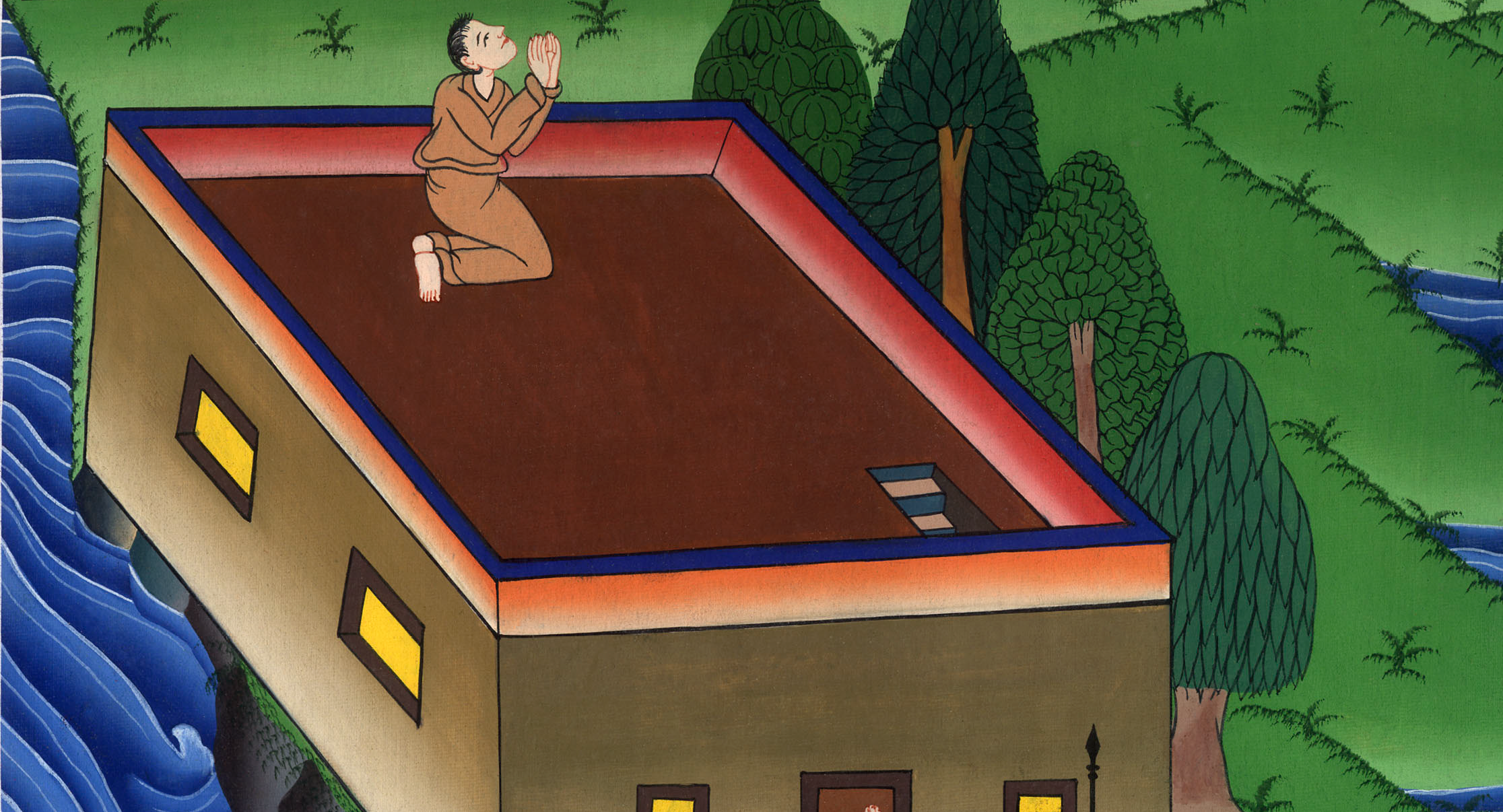 མཛད་འཕྲིན 10:9
10ཁོང་གི་ལྟོ་བ་བཀྲེས་པ་དང་ཁ་ཟས་སྤྱོད་འདོད༌ཅིང༌། ཁྱིམ་ཚང་དེས་ཀྱང་ཁ་ཟས་གྲ་སྒྲིག་བྱེད་བཞིན་པའི་དུས༌སུ། པེ་ཏྲོའི་དྲན་པ་འཆལ་ནས།
10He became hungry and wanted something to eat, but while the meal was being prepared, he fell into a trance.
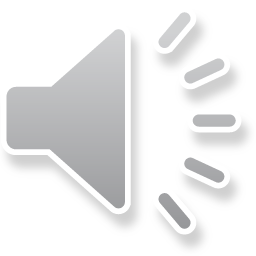 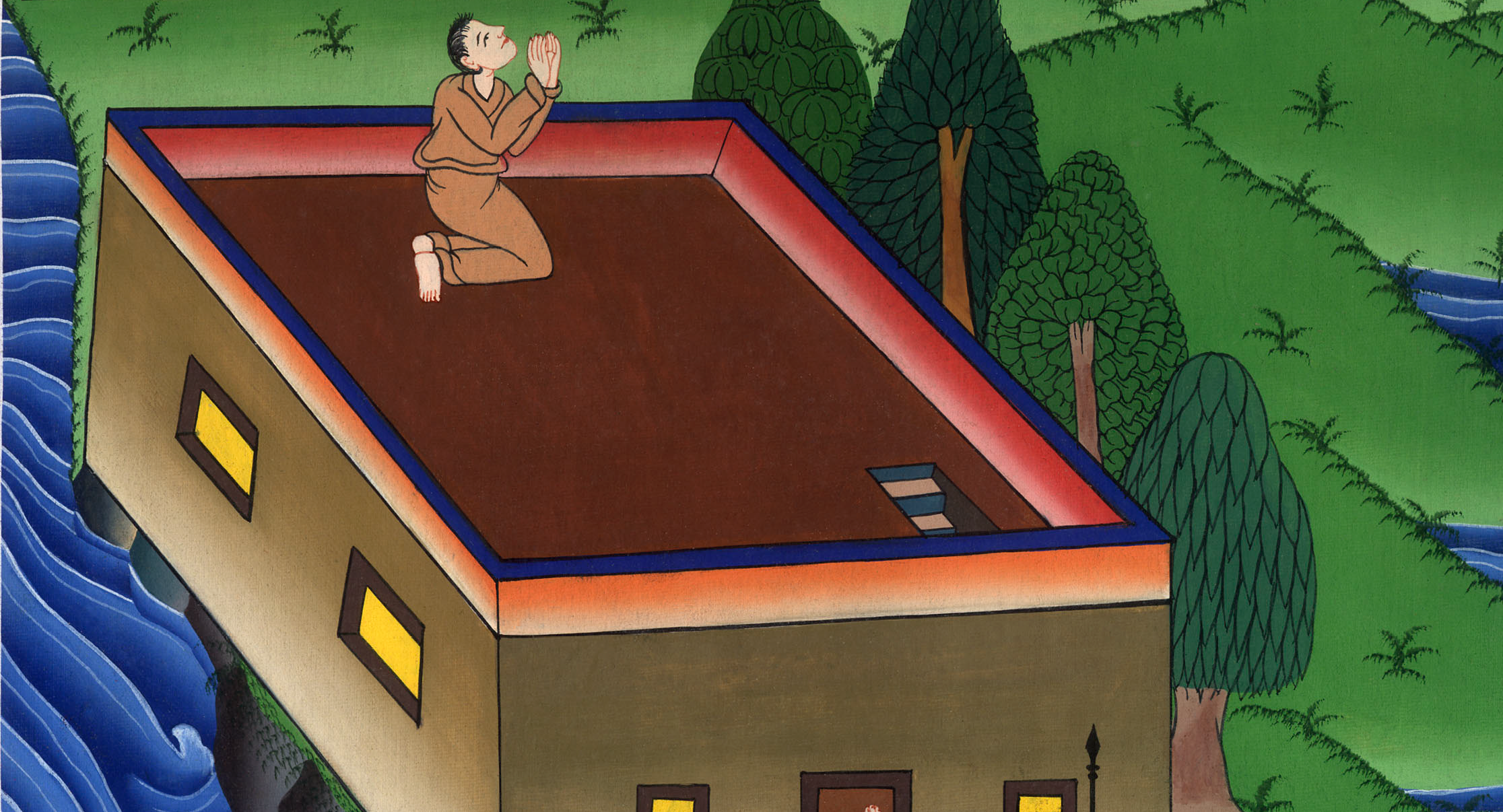 མཛད་འཕྲིན 10:10
11ནམ་མཁའི་སྒོ་ཕྱེས་པ་དང་སྣེ་བཞི་བསྡམས་པའི་རས་གྲུ་བཞི་ཆེན་པོ་དང་འདྲ་བའི་དངོས་པོ་ཞིག་ས་སྟེང་ལ་མར་དཔྱངས་པ་མཐོང༌།
11He saw heaven open and something like a large sheet being let down to earth by its four corners.
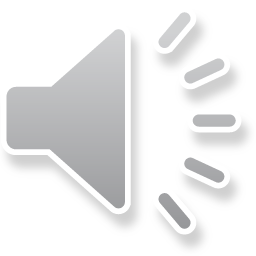 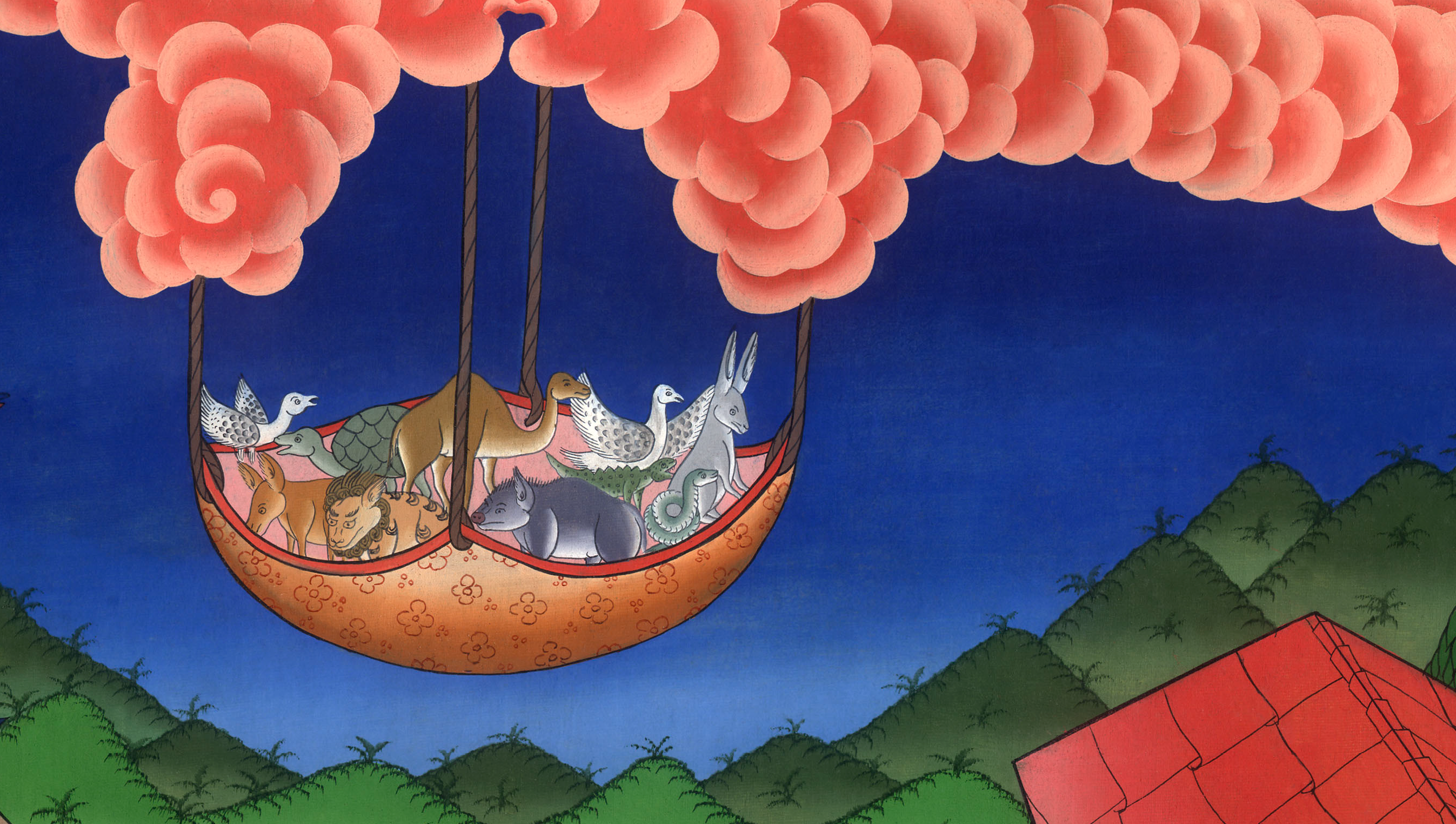 མཛད་འཕྲིན 10:11
12དེའི་ནང་དུ་ས་སྟེང་གི་སུག་བཞི་ཅན་གྱི་སྲོག་ཆགས༌དང༌། ལྟོ་འགྲོའི༌རིགས། གཞན་ཡང་ནམ་མཁའི་བྱ་རྣམས་ཡོད༌ཅིང༌། 13ཡང་སྐད་སྒྲ་ཞིག་གྲགས༌ཏེ། པེ༌ཏྲོ། ཡར་ལོངས༌དང༌། དེ་དག་བཤས་ནས་ཟོ་ཞིག་ཅེས་གསུངས་སོ།།
12It contained all kinds of four-footed animals and reptiles of the earth, as well as birds of the air. 13Then a voice said to him: “Get up, Peter, kill and eat!”
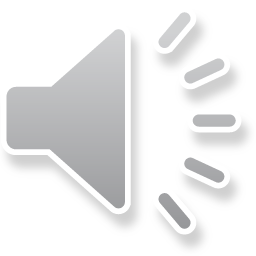 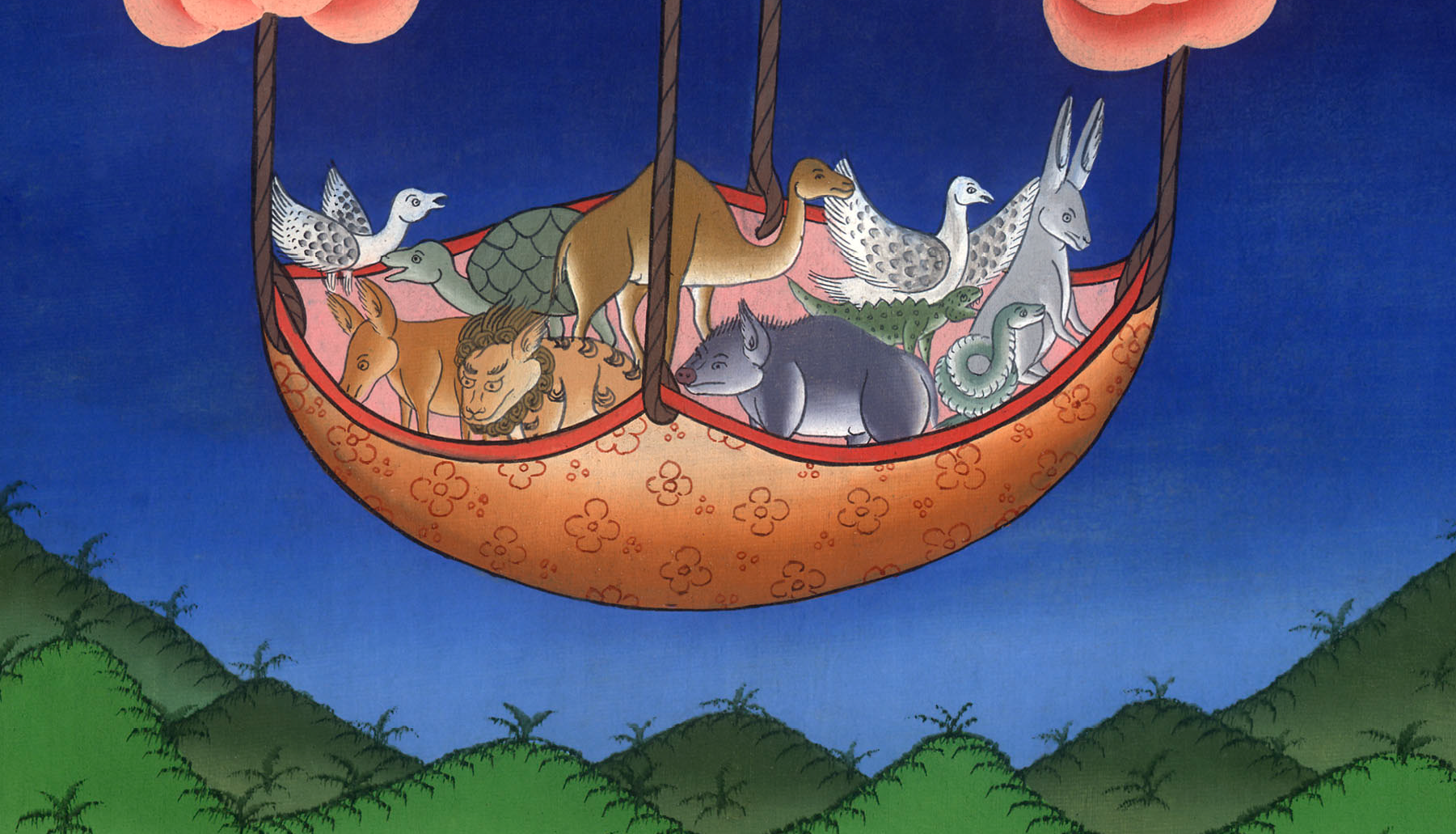 མཛད་འཕྲིན 10:12,13
14འོན༌ཀྱང༌། པེ་ཏྲོ་ན༌རེ། གཙོ་བོ༌ལགས། དེ་ལྟར་བྱེད་ག་ལ༌རུང༌། ངས་ཁ་ཟས་སུ་མི་རུང་བ་དང་མི་གཙང་བ་ཞིག་གཏན་ནས་ཟོས་མ་མྱོང་ཞེས་སྨྲས་པ༌ལ། 15ཡང་སྐད་སྒྲ་ཞིག་གྲགས་ཏེ་འདི་སྐད༌དུ། དཀོན་མཆོག་གིས་གཙང་མར་མཛད་པ་རྣམས་ཁྱོད་ཀྱིས་མི་གཙང་བར་བརྩི་མི་འོས་ཞེས་གསུངས་སོ།།
14“No, Lord!” Peter answered. “I have never eaten anything impure  or unclean.”
15The voice spoke to him a second time: “Do not call anything impure that God has made clean.”
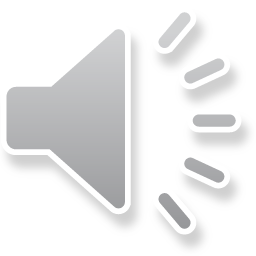 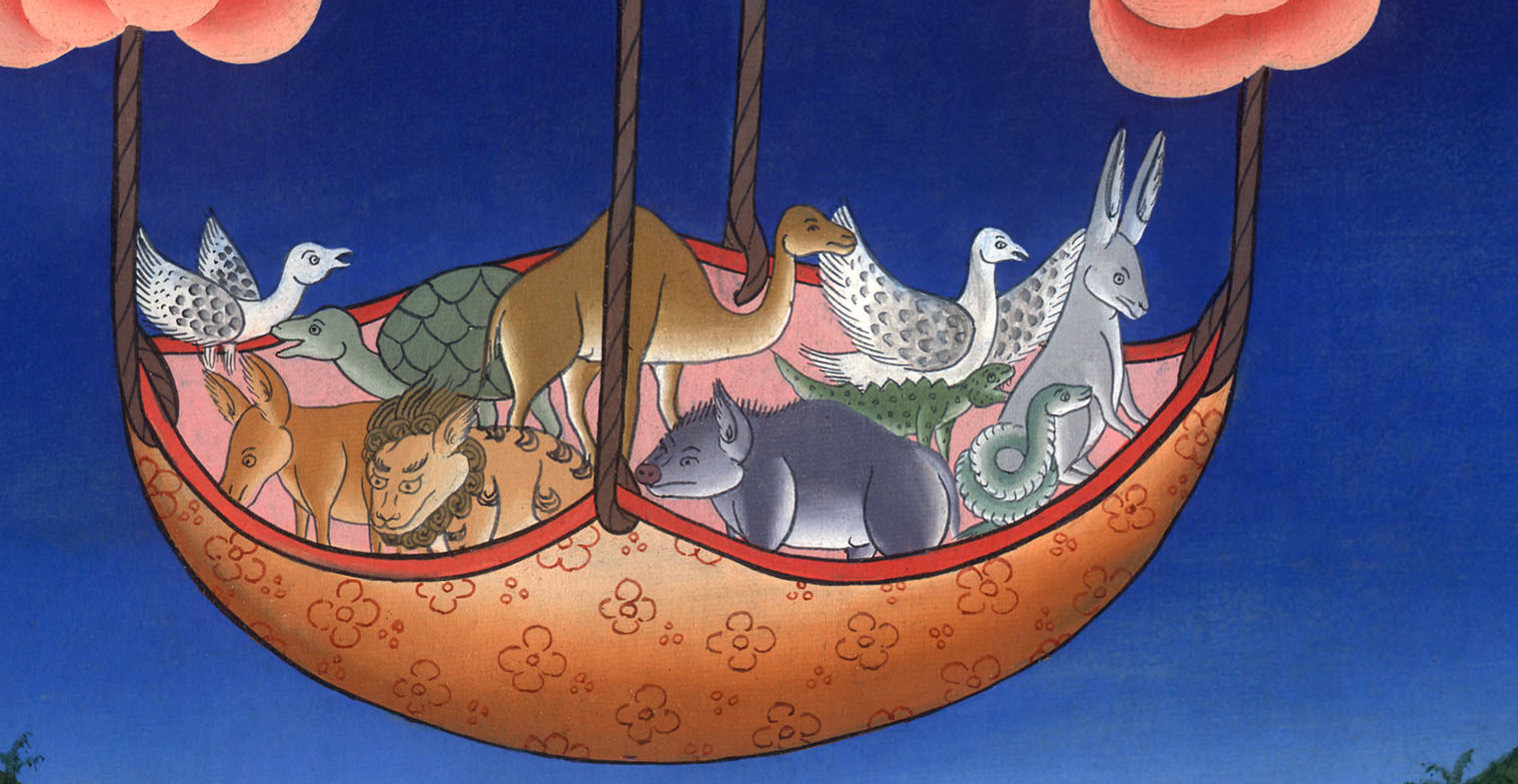 མཛད་འཕྲིན 10:14,15
16དེ་ལྟར་བསྟུད་མར་ཐེངས་གསུམ་ལ་སྐད་སྒྲ་བྱུང་མ་ཐག་རས་ལེབ་ཆེན་པོ་དེ་ཕྱིར་ནམ་མཁར་དྲངས༌སོ།།
16This happened three times, and all at once the sheet was taken back up into heaven.
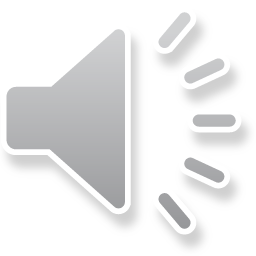 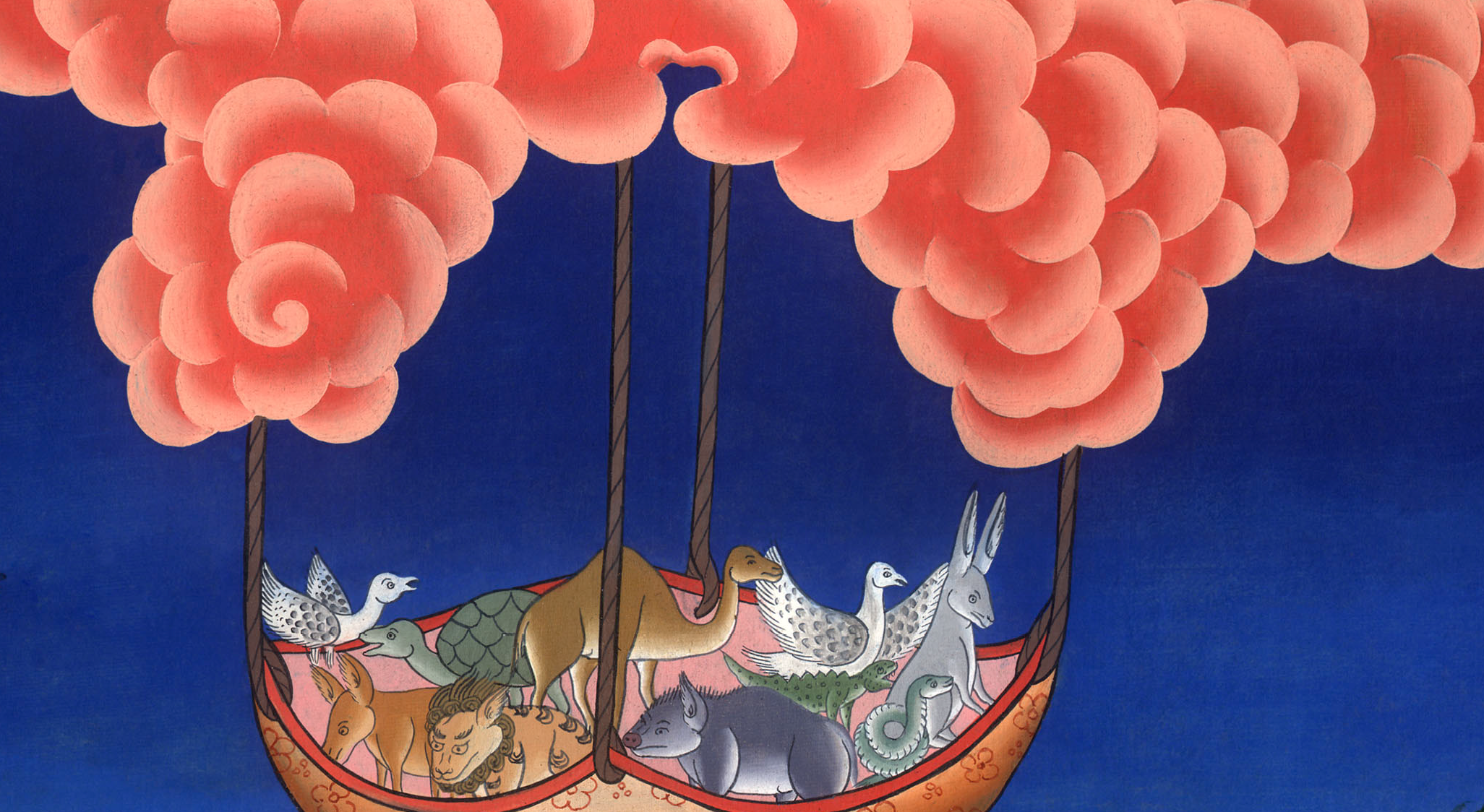 མཛད་འཕྲིན 10:16
17དེ་ནས་པེ་ཏྲོས་རང་ལ་ཞལ་གཟིགས་གནང་བ་ལས་མཐོང་བའི་དོན་དེ་རྣམས་ཅི་ཡིན་མ་ཤེས་པར་ཐེ་ཚོམ་སྐྱེ་བའི་སྐབས༌སུ། ཀོར་ནེ་ལིའུ་ཡིས་མངགས་པའི་མི་དེ་རྣམས་ཀོ་བཟོ་བ་སི་མོན་གྱི་ཁྱིམ་ཚང་གང་ཡིན་དྲིས་ནས་སྒོ་ཁར་སླེབས་ཏེ། 18སྐད་མཐོན་པོས་པེ་ཏྲོ་ཟེར་བའི་སི་མོན་འདིར་བཞུགས་སམ་ཞེས་དྲིས་སོ།།
17While Peter was puzzling over the meaning of the vision, the men sent by Cornelius found Simon’s house and approached the gate. 18They called out to ask if Simon called Peter was staying there.
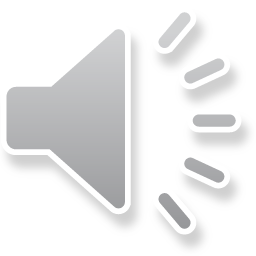 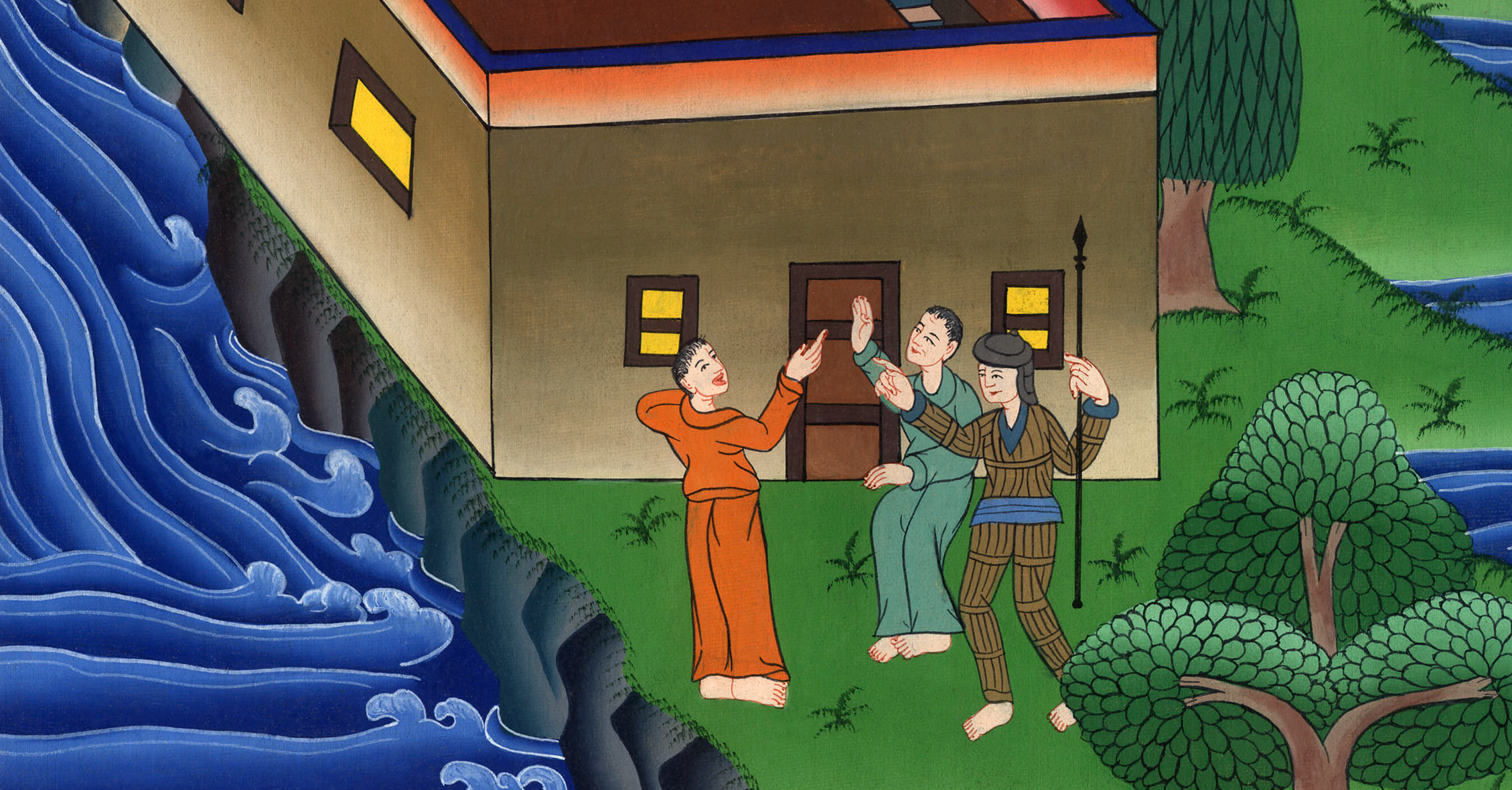 མཛད་འཕྲིན 10:17,18
19པེ་ཏྲོས་ད་དུང་ཞལ་གཟིགས་དེའི་སྐོར་ལ་བསམ་བློ་གཏོང་བཞིན་པའི་དུས་སུ་དམ་པའི་ཐུགས་ཉིད་ཀྱིས་འདི་སྐད༌དུ། ལྟོས༌དང༌། མི་གསུམ་གྱིས་ཁྱོད་རང་འཚོལ་བཞིན་ཡོད༌པས། 20ཡར་ལངས་ནས་མར་བབས་ཏེ་ཐེ་ཚོམ་མི་བྱེད་པར་དེ་དག་དང་མཉམ་དུ་སོང༌ཞིག རྒྱུ་མཚན་ནི་ཁོ་རྣམས་ངས་མངགས་པ་ཡིན་ཞེས་གསུངས་སོ།།
19As Peter continued to reflect on the vision, the Spirit said to him, “Behold, three men are looking for you. 20So get up! Go downstairs and accompany them without hesitation, because I have sent them.”
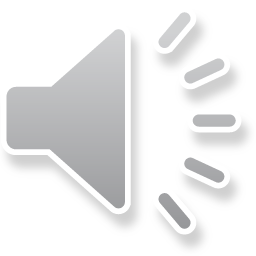 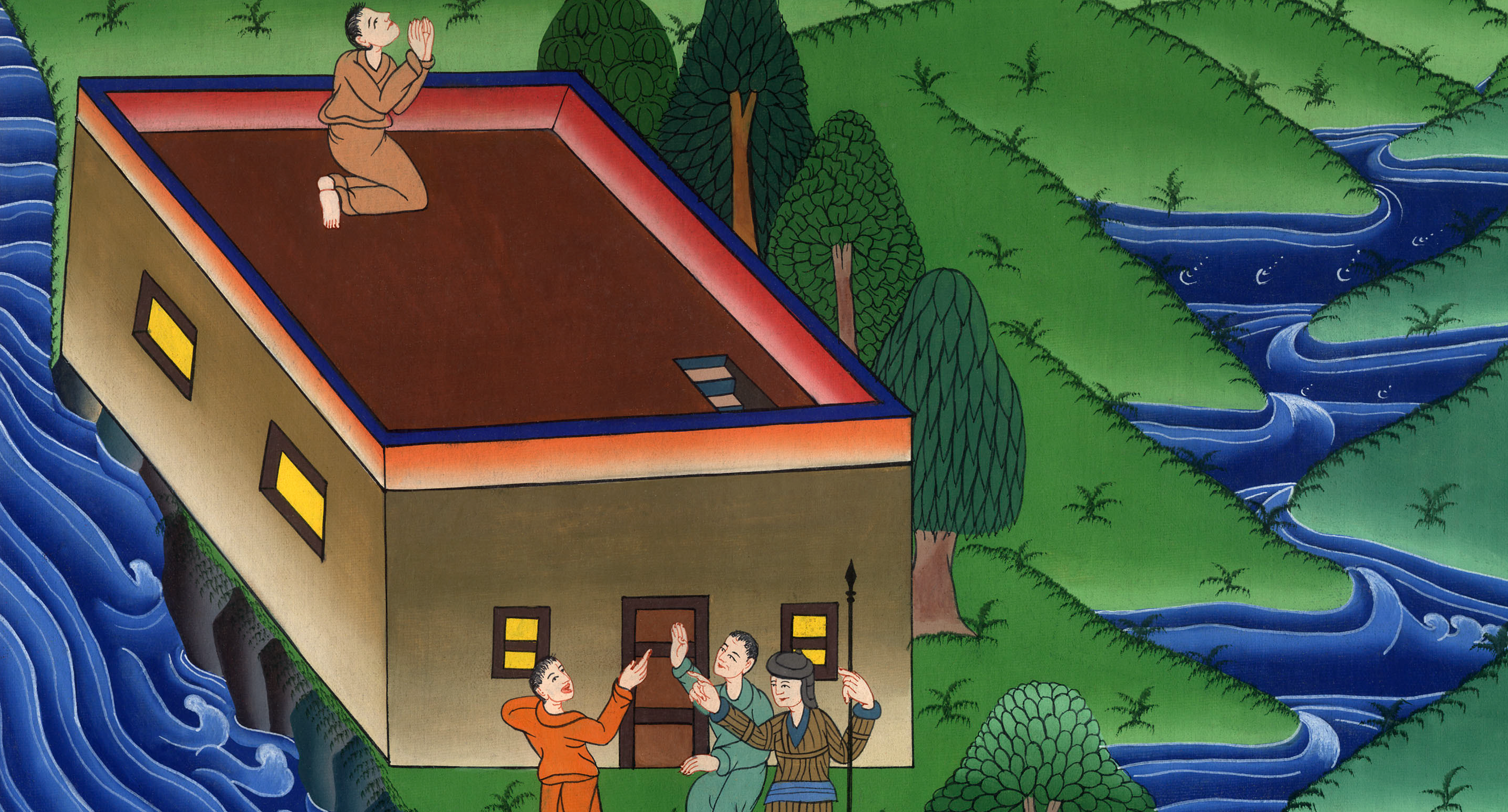 མཛད་འཕྲིན 10:19,20
21དེ་ནས་པེ་ཏྲོ་མར་བབས་ནས་མི་དེ་རྣམས་དང་ཕྲད་དེ་འདི་སྐད་དུ། ང་རང་ནི་ཁྱོད་ཅག་གིས་འཚོལ་བཞིན་པའི་མི་དེ་ཡིན། ཁྱོད་ཅག་འདིར་ཡོང་དོན་ཅི་ཡིན་ནམ་ཞེས་གསུངས་པ༌ལ།
21So Peter went down to the men  and said, “Here am I, the one you are looking for. Why have you come?”
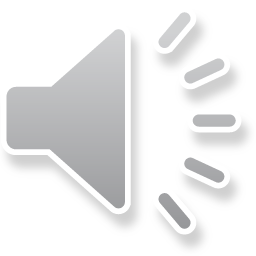 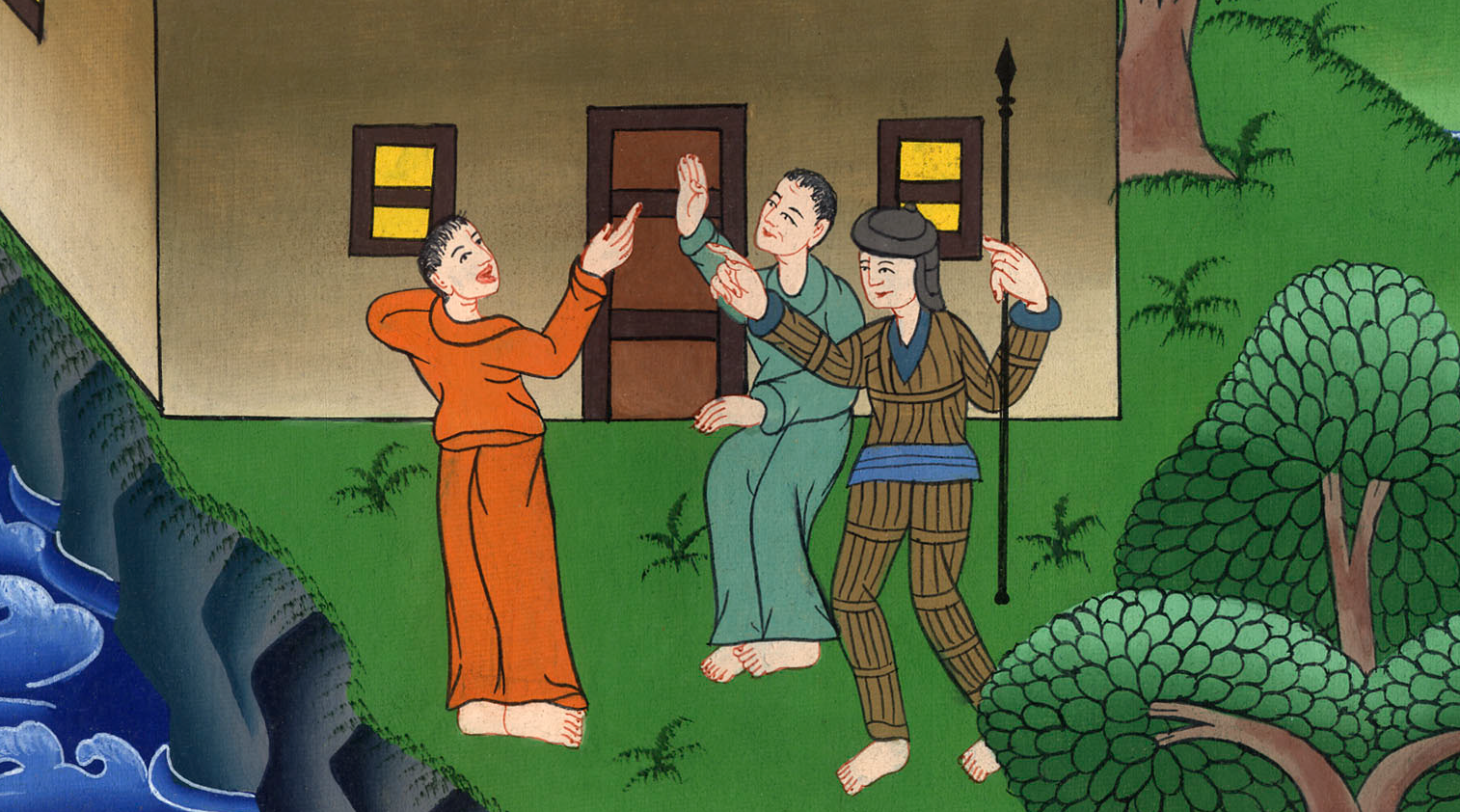 མཛད་འཕྲིན 10:21
22དེ་རྣམས་ན༌རེ། བརྒྱ་དཔོན་ཀོར་ནེ་ལིའུ་ནི་མི་གཞུང་རྒྱུད་དྲང་ཞིང་དཀོན་མཆོག་ལ་དད་གུས་ཆེ་བ་དང་ཡ་ཧུ་དཱའི་མི་རིགས་ཐམས་ཅད་ཀྱིས་གཟེངས་བསྟོད་བྱེད་ས་ཞིག་ཡིན།…
22“Cornelius the centurion has sent us,” they said. “He is a righteous and God-fearing man with a good reputation among the whole Jewish nation…
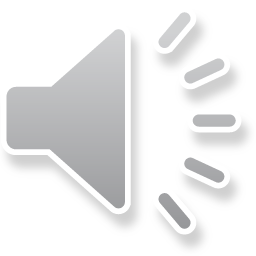 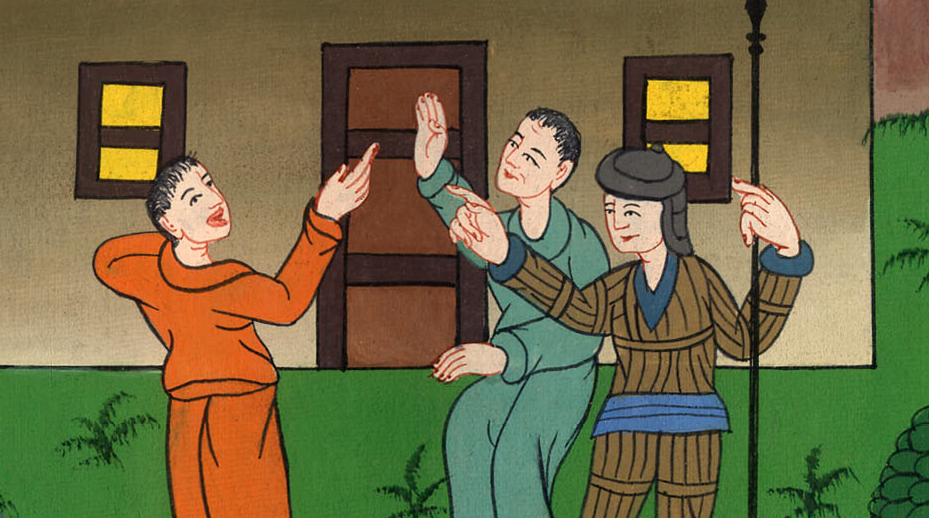 མཛད་འཕྲིན 10:22
དེ་སྔར་ཕོ་ཉ་དམ་པ་ཞིག་གིས་ཀོར་ནེ་ལིའུ་ལ། ཁྱེད་རང་ཁོའི་ཁྱིམ་དུ་གདན་དྲངས་ཏེ་ཁྱེད་ཀྱིས་གང་གསུང་ལ་ཉན་དགོས་པའི་བཀའ་བསྩལ་ཞེས་ཞུས་སོ།།
A holy angel instructed him to request your presence in his home so he could hear a message from you.”
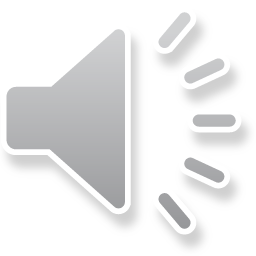 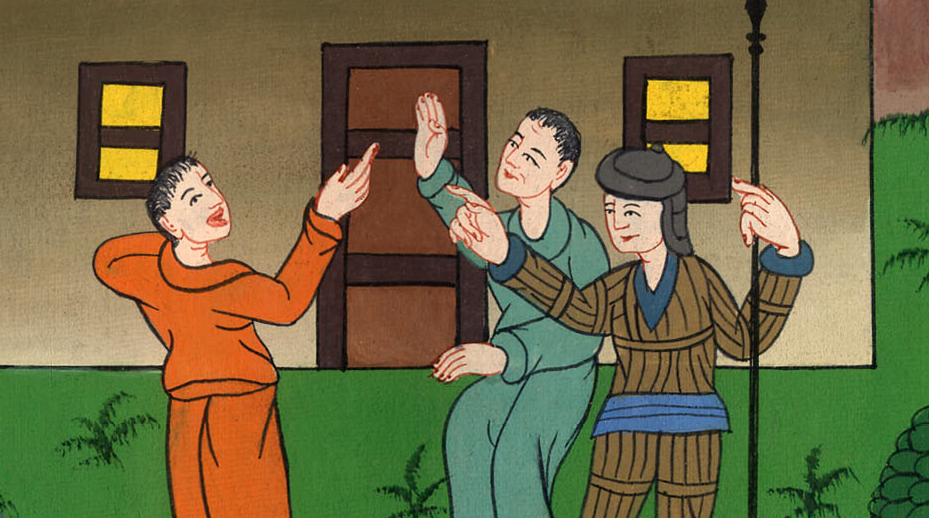 མཛད་འཕྲིན 10:22
23དེ་ནས་པེ་ཏྲོས་དེ་རྣམས་ཁྱིམ་དུ་བོས་ཏེ་ཞག་གཅིག་ལ་སྡོད་དུ་བཅུག་པ༌དང༌།
23So Peter invited them in as his guests…
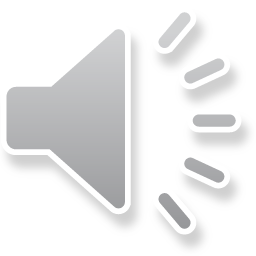 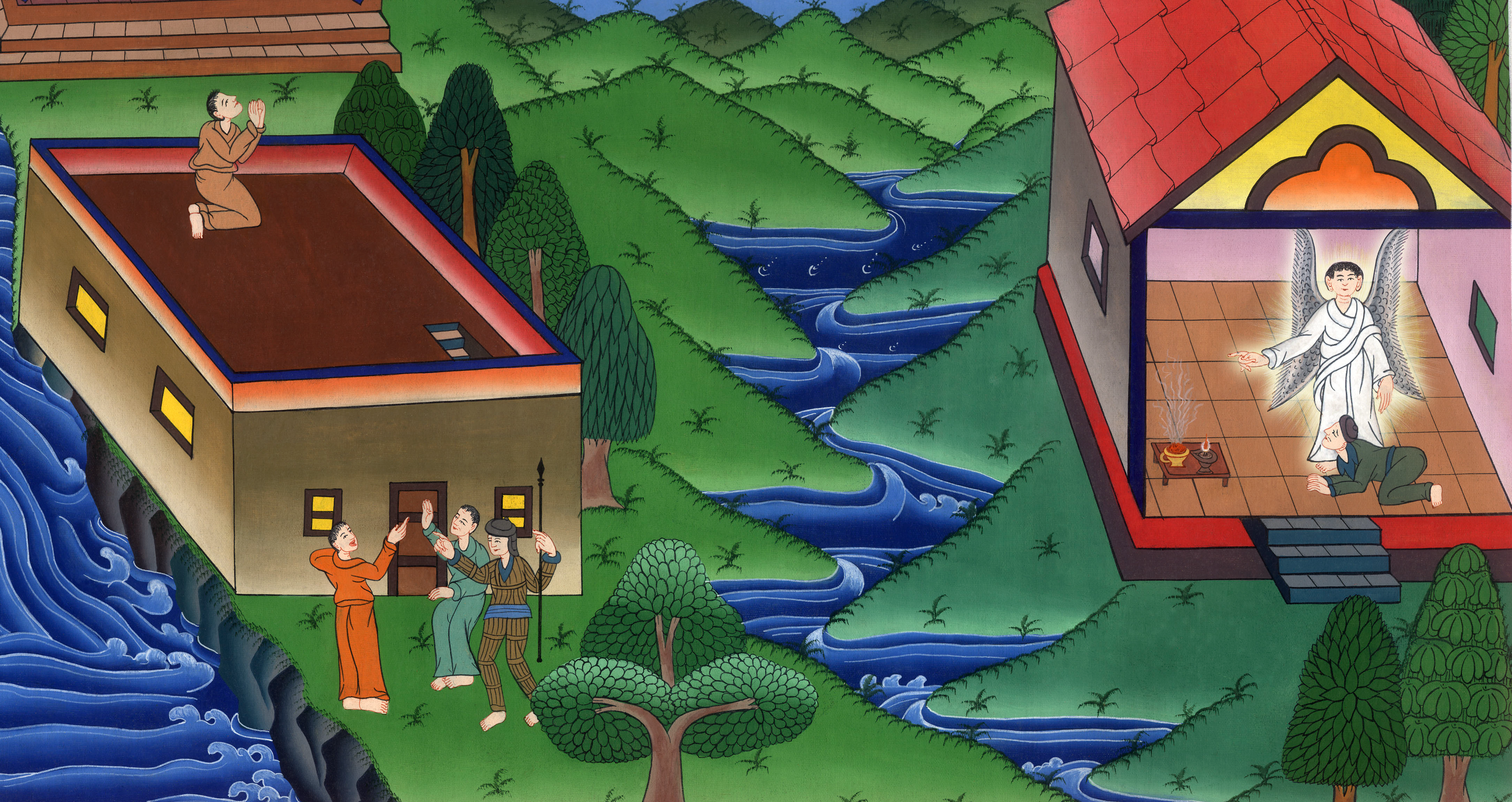 མཛད་འཕྲིན 10:23